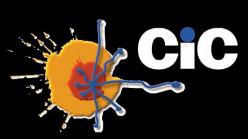 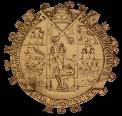 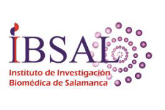 Institute of Biomedical Research of Salamanca
Cancer Research Center
University of Salamanca
What is the Response and Safety Profile With Iberdomide-Based Therapies in Multiple Myeloma?
Maria Victoria Mateos
University Hospital of Salamanca

Honoraria derived from lectures and participation in advisory boards from Janssen, Celgene, Takeda, Amgen, GSK, Abbvie, Oncopeptides, Sanofi, Pfizer, Regeneron, Roche
CC-220-MM-001: Doses and Schedule
Cohort A
IBER
Cohort G
IberKd
IBER + CFZc + DEXa
Cohort B
IBER + DEXa
Cohort E
IberDd
IBER + DARA + DEXa
Cohort F
IberVd
IBER + BORT + DEXb
21/28-day cycles
21/28-day cycles
21/28-day cycles
14/21-day cycles
21/28-day cycles
0.30 mg q.d.
0.30 mg q.d.
0.45 mg q.d.
0.45 mg q.d.
0.60 mg q.d.
0.60 mg q.d.
Phase 1
0.75 mg q.d.
0.75 mg q.d.
0.90 mg q.d.
0.90 mg q.d.
1.0 mg q.d.
1.0 mg q.d.
1.0 mg q.d.
1.0 mg q.d.
1.1 mg q.d.
1.1 mg q.d.
1.1 mg q.d.
1.1 mg q.d.
1.2 mg q.d.
1.2 mg q.d.
1.3 mg q.d.
1.3 mg q.d.
1.3 mg q.d.
1.3 mg q.d.
1.6 mg q.d.
1.6 mg q.d. (RP2D)
1.6 mg q.d.
Cohort D
IBER 1.6 mg + DEXa
IBER (CC-220) is an investigational product, currently not approved by any regulatory agency.

a DEX given at a dose of 40 mg (20 mg in patients aged ≥ 75 years) on days 1, 8, 15, and 22 of each 28-day cycle; b DEX given at a dose of 40 mg (20 mg in patients aged ≥ 75 years) on days 1, 8, and 15 of each 21-day cycle; c CFZ given at a dose of 56 mg/m² on days 1, 8, 15, and 22 of each 28-day cycle. 
BCMA, B-cell maturation antigen; BORT, bortezomib; CFZ, carfilzomib; DARA, daratumumab; q.d., once daily.

Lonial S, et al. Presented at EHA 2021, abstract S187. van de Donk N, et al. Presented at ASH 2020; abstract 724.
Phase 2
Cohort I (post-BCMA)
IBER 1.6 mg + DEXa
CC-220-MM-001: Cohort B (IBER + DEX)
Eligible patients had RRMM and must have received ≥ 2 prior regimens including lenalidomide (LEN) and/or pomalidomide (POM), and a proteasome inhibitor (PI). All patients had progressed on or within 60 days of last MM therapy. IBER dose ranged from 0.3 to 1.2 mg; MTD/RP2D was not reached.
ORR: 32.2%
Patient characteristics (N = 66)
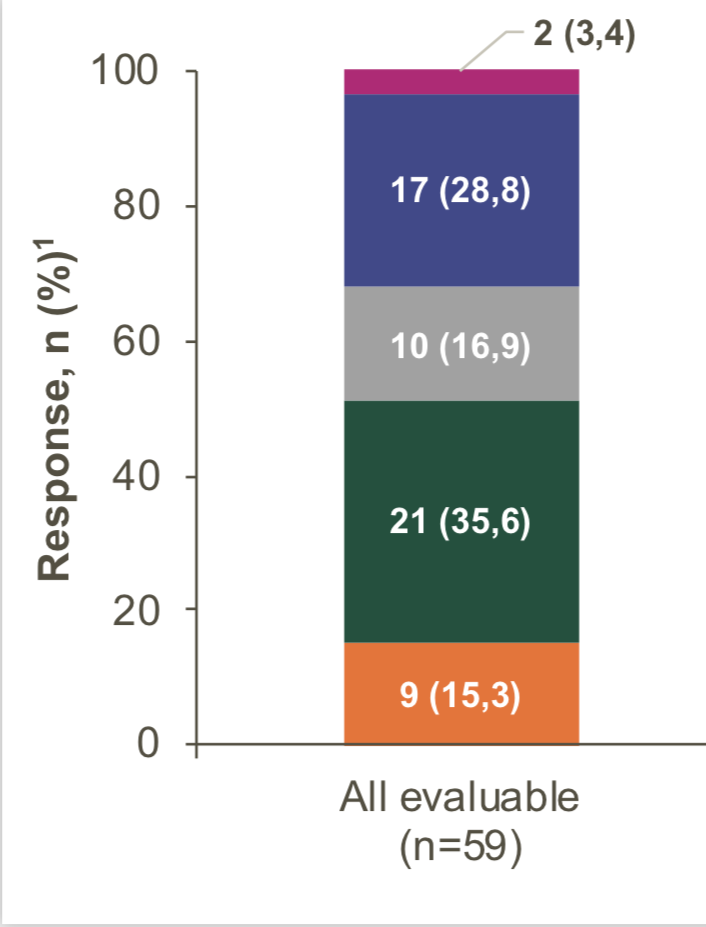 Median age (years):
65 (33-79)
Median prior lines of therapy:
5 (2-12)
Refractory to proteasome inhibitors:
66.7%
Refractory to lenalidomide:
75.8%
Refractory to pomalidomide:
56.1%
Refractory to CD38 mAb:
71.2%
CBR49.2%
DCR84.7%
Efficacy sustained in IMiD-refractory patients and dara and pom-refractory patients
G3-4 neutropenia: 29% and no G3-4 fatigue
G3-4 infections: 25%
MTD – maximum tolerated dose; RP2D – recommended phase 2 dose
Lonial S, et al. ASH 2019; 3119.
CC-220-MM-001: Cohort B (IBER + DEX)
Eligible patients had RRMM and must have received ≥ 2 prior regimens including lenalidomide (LEN) and/or pomalidomide (POM), and a proteasome inhibitor (PI). All patients had progressed on or within 60 days of last MM therapy. IBER dose ranged from 0.3 to 1.2 mg; MTD/RP2D was not reached.
ORR: 32.2%
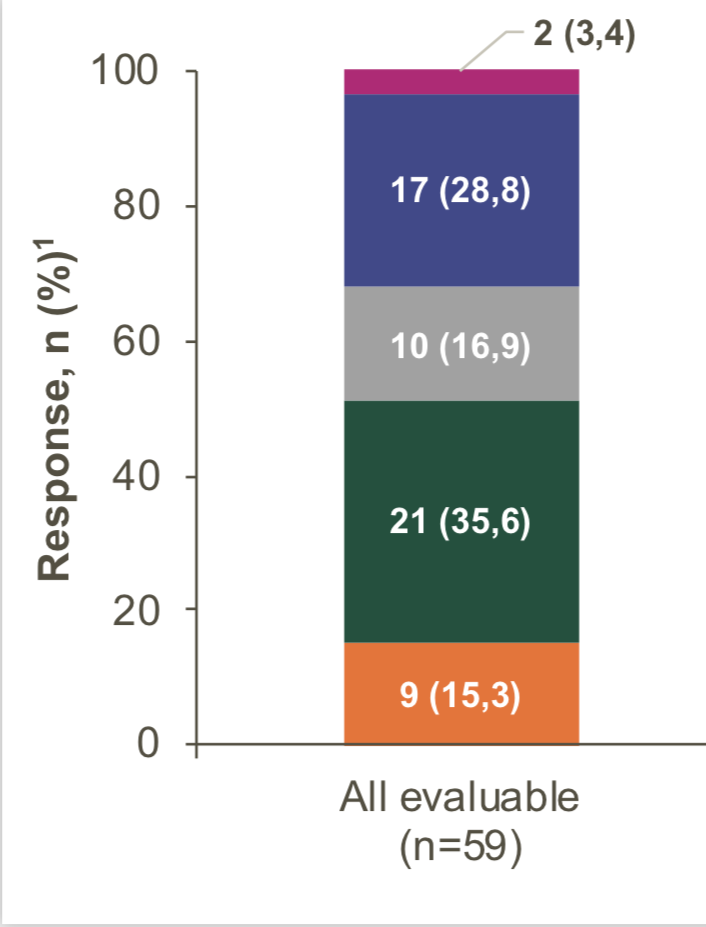 Patient characteristics (N = 66)
Median age (years):
65 (33-79)
Median prior lines of therapy:
5 (2-12)
Refractory to proteasome inhibitors:
66.7%
Refractory to lenalidomide:
75.8%
Refractory to pomalidomide:
56.1%
Refractory to CD38 mAb:
71.2%
CBR49.2%
DCR84.7%
Efficacy sustained in IMiD-refractory patients and dara and pom-refractory patients
G3-4 neutropenia: 29% and no G3-4 fatigue
G3-4 infections: 25%
MTD – maximum tolerated dose; RP2D – recommended phase 2 dose
Lonial S, et al. ASH 2019; 3119.
CC-220-MM-001: Cohort B (IBER + DEX)
Eligible patients had RRMM and must have received ≥ 2 prior regimens including lenalidomide (LEN) and/or pomalidomide (POM), and a proteasome inhibitor (PI). All patients had progressed on or within 60 days of last MM therapy. IBER dose ranged from 0.3 to 1.2 mg; MTD/RP2D was not reached.
ORR: 32.2%
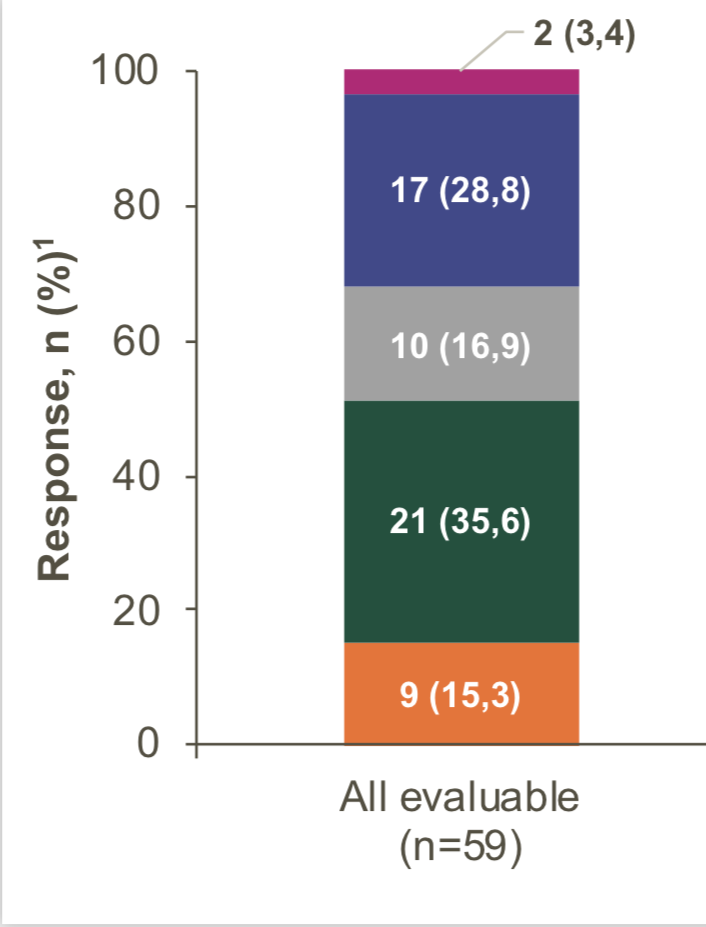 Patient characteristics (N = 66)
Median age (years):
65 (33-79)
Median prior lines of therapy:
5 (2-12)
Refractory to proteasome inhibitors:
66.7%
Refractory to lenalidomide:
75.8%
Refractory to pomalidomide:
56.1%
Refractory to CD38 mAb:
71.2%
CBR49.2%
DCR84.7%
Efficacy sustained in IMiD-refractory patients and dara and pom-refractory patients
G3-4 neutropenia: 29% and no G3-4 fatigue
G3-4 infections: 25%
MTD – maximum tolerated dose; RP2D – recommended phase 2 dose
Lonial S, et al. ASH 2019; 3119.
CC-220-MM-001: Cohort B (IBER + DEX)
Eligible patients had RRMM and must have received ≥ 2 prior regimens including lenalidomide (LEN) and/or pomalidomide (POM), and a proteasome inhibitor (PI). All patients had progressed on or within 60 days of last MM therapy. IBER dose ranged from 0.3 to 1.2 mg; MTD/RP2D was not reached.
ORR: 32.2%
Patient characteristics (N = 66)
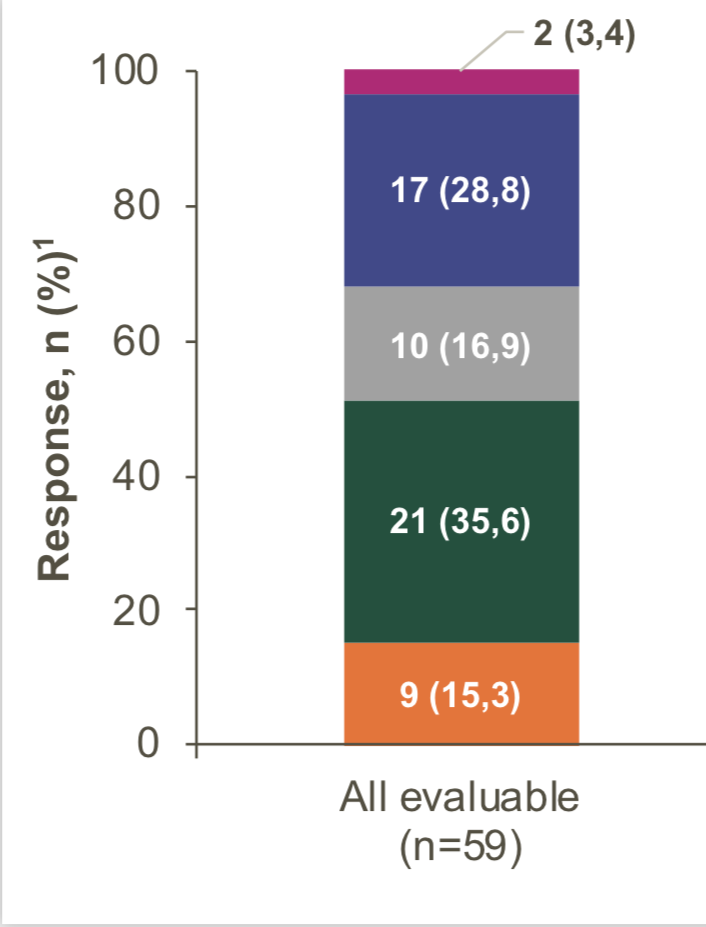 Median age (years):
65 (33-79)
Median prior lines of therapy:
5 (2-12)
Refractory to proteasome inhibitors:
66.7%
Refractory to lenalidomide:
75.8%
Refractory to pomalidomide:
56.1%
Refractory to CD38 mAb:
71.2%
CBR49.2%
DCR84.7%
Efficacy sustained in IMiD-refractory patients and dara and pom-refractory patients
G3-4 neutropenia: 29% and no G3-4 fatigue
G3-4 infections: 25%
MTD – maximum tolerated dose; RP2D – recommended phase 2 dose
Lonial S, et al. ASH 2019; 3119.
CC-220-MM-001: Cohort B (IBER + DEX)
Eligible patients had RRMM and must have received ≥ 2 prior regimens including lenalidomide (LEN) and/or pomalidomide (POM), and a proteasome inhibitor (PI). All patients had progressed on or within 60 days of last MM therapy. IBER dose ranged from 0.3 to 1.2 mg; MTD/RP2D was not reached.
ORR: 32.2%
Patient characteristics (N = 66)
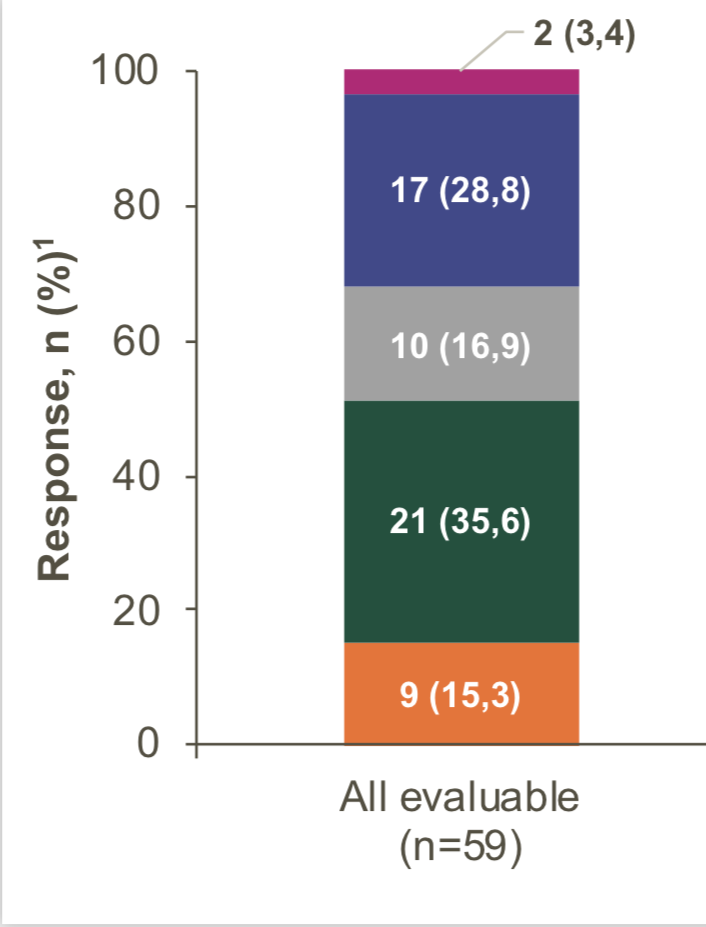 Median age (years):
65 (33-79)
Median prior lines of therapy:
5 (2-12)
Refractory to proteasome inhibitors:
66.7%
Refractory to lenalidomide:
75.8%
Refractory to pomalidomide:
56.1%
Refractory to CD38 mAb:
71.2%
CBR49.2%
DCR84.7%
Efficacy sustained in IMiD-refractory patients and dara and pom-refractory patients
G3-4 neutropenia: 29% and no G3-4 fatigue
G3-4 infections: 25%
MTD – maximum tolerated dose; RP2D – recommended phase 2 dose
Lonial S, et al. ASH 2019; 3119.
CC-220-MM-001: Cohort B (IBER + DEX)
Eligible patients had RRMM and must have received ≥ 2 prior regimens including lenalidomide (LEN) and/or pomalidomide (POM), and a proteasome inhibitor (PI). All patients had progressed on or within 60 days of last MM therapy. IBER dose ranged from 0.3 to 1.2 mg; MTD/RP2D was not reached.
ORR: 32.2%
Patient characteristics (N = 66)
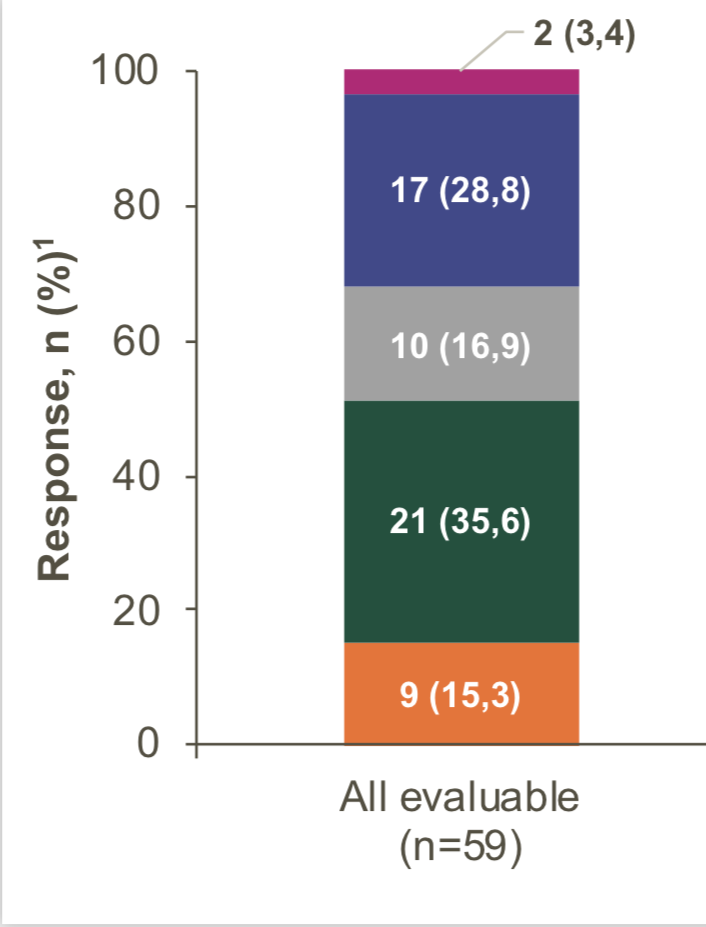 Median age (years):
65 (33-79)
Median prior lines of therapy:
5 (2-12)
Refractory to proteasome inhibitors:
66.7%
Refractory to lenalidomide:
75.8%
Refractory to pomalidomide:
56.1%
Refractory to CD38 mAb:
71.2%
CBR49.2%
DCR84.7%
Efficacy sustained in IMiD-refractory patients and dara and pom-refractory patients
G3-4 neutropenia: 29% and no G3-4 fatigue
G3-4 infections: 25%
MTD – maximum tolerated dose; RP2D – recommended phase 2 dose
Lonial S, et al. ASH 2019; 3119.
CC-220-MM-001: Cohort B (IBER + DEX)
Eligible patients had RRMM and must have received ≥ 2 prior regimens including lenalidomide (LEN) and/or pomalidomide (POM), and a proteasome inhibitor (PI). All patients had progressed on or within 60 days of last MM therapy. IBER dose ranged from 0.3 to 1.2 mg; MTD/RP2D was not reached.
ORR: 32.2%
Patient characteristics (N = 66)
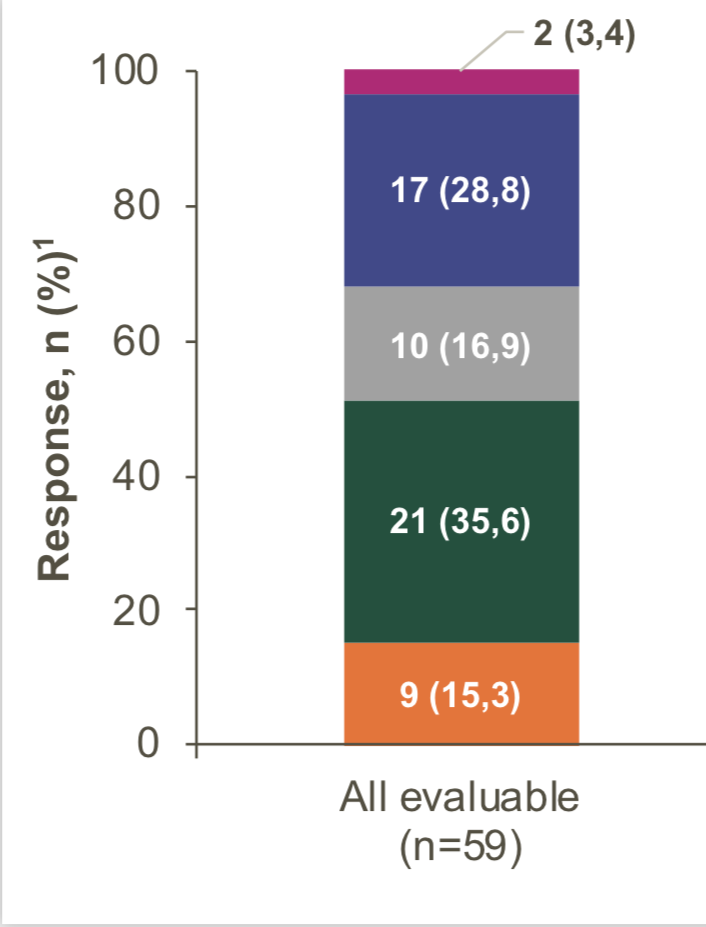 Median age (years):
65 (33-79)
Median prior lines of therapy:
5 (2-12)
Refractory to proteasome inhibitors:
66.7%
Refractory to lenalidomide:
75.8%
Refractory to pomalidomide:
56.1%
Refractory to CD38 mAb:
71.2%
CBR49.2%
DCR84.7%
Efficacy sustained in IMiD-refractory patients and dara and pom-refractory patients
G3-4 neutropenia: 29% and no G3-4 fatigue
G3-4 infections: 25%
MTD – maximum tolerated dose; RP2D – recommended phase 2 dose
Lonial S, et al. ASH 2019; 3119.
IBER in Combination with DEX: Results from the Dose-Expansion Phase of the CC-220-MM-001 Trial
Key Eligibility Criteria
Endpoints
Cohort D
RRMM
≥ 3 lines of prior therapya
Disease progression on or within 60 days of last antimyeloma therapy
Refractory to an IMiD® agent, a PI, a glucocorticoid, and an anti-CD38 mAb
Primary:
Efficacy (ORR) 

Secondary:
Safety and additional efficacy parameters (including DOR, PFS, OS)
Cohort D
IBER (RP2D) + DEX 
IBER (oral): 1.6 mg days 1-21 
DEX (oral): 40 mg on days 1, 8, 15, 22a 
28-day cycles
Cohort I
RRMM
≥ 3 prior lines of therapyb
Prior treatment with a BCMA-targeted therapy 
PD on or within 60 days of last antimyeloma therapy (documented PD if CAR T cell therapy as last therapy)
Cohort I (post BCMA) 
IBER (RP2D) + DEX 
IBER (oral): 1.6 mg days 1-21
DEX (oral): 40 mg on days 1, 8, 15, 22a
28-day cycles
Primary:
Preliminary efficacy and safety
IBER (CC-220) is an investigational product, currently not approved by any regulatory agency.

a Including LEN, POM, a PI, a glucocorticoid, and an anti -CD38 mAb; b Including LEN or POM, a PI, a CD38 mAb, and a BCMA therapy.

CAR, chimeric antigen receptor; DOR, duration of response; mAb, monoclonal antibody; ORR, overall response rate; OS, overall survival; PFS, progression-free survival; PI, proteasome inhibitor; R2PD, recommended phase 2 dose.

Lonial S, et al. Blood. 2021;138 (Suppl 1):162.
IBER in Combination with DEX: Results from the Dose-Expansion Phase of the CC-220-MM-001 Trial
Key Eligibility Criteria
Endpoints
Cohort D
RRMM
≥ 3 lines of prior therapya
Disease progression on or within 60 days of last antimyeloma therapy
Refractory to an IMiD® agent, a PI, a glucocorticoid, and an anti-CD38 mAb
Primary:
Efficacy (ORR) 

Secondary:
Safety and additional efficacy parameters (including DOR, PFS, OS)
Cohort D
IBER (RP2D) + DEX 
IBER (oral): 1.6 mg days 1-21 
DEX (oral): 40 mg on days 1, 8, 15, 22a 
28-day cycles
Cohort I
RRMM
≥ 3 prior lines of therapyb
Prior treatment with a BCMA-targeted therapy 
PD on or within 60 days of last antimyeloma therapy (documented PD if CAR T cell therapy as last therapy)
Cohort I (post BCMA) 
IBER (RP2D) + DEX 
IBER (oral): 1.6 mg days 1-21
DEX (oral): 40 mg on days 1, 8, 15, 22a
28-day cycles
Primary:
Preliminary efficacy and safety
IBER (CC-220) is an investigational product, currently not approved by any regulatory agency.

a Including LEN, POM, a PI, a glucocorticoid, and an anti -CD38 mAb; b Including LEN or POM, a PI, a CD38 mAb, and a BCMA therapy.

CAR, chimeric antigen receptor; DOR, duration of response; mAb, monoclonal antibody; ORR, overall response rate; OS, overall survival; PFS, progression-free survival; PI, proteasome inhibitor; R2PD, recommended phase 2 dose.

Lonial S, et al. Blood. 2021;138 (Suppl 1):162.
IBER in Combination with DEX: Results from the Dose-Expansion Phase of the CC-220-MM-001 Trial
Key Eligibility Criteria
Endpoints
Cohort D
RRMM
≥ 3 lines of prior therapya
Disease progression on or within 60 days of last antimyeloma therapy
Refractory to an IMiD® agent, a PI, a glucocorticoid, and an anti-CD38 mAb
Primary:
Efficacy (ORR) 

Secondary:
Safety and additional efficacy parameters (including DOR, PFS, OS)
Cohort D
IBER (RP2D) + DEX 
IBER (oral): 1.6 mg days 1-21 
DEX (oral): 40 mg on days 1, 8, 15, 22a 
28-day cycles
Cohort I
RRMM
≥ 3 prior lines of therapyb
Prior treatment with a BCMA-targeted therapy 
PD on or within 60 days of last antimyeloma therapy (documented PD if CAR T cell therapy as last therapy)
Cohort I (post BCMA) 
IBER (RP2D) + DEX 
IBER (oral): 1.6 mg days 1-21
DEX (oral): 40 mg on days 1, 8, 15, 22a
28-day cycles
Primary:
Preliminary efficacy and safety
IBER (CC-220) is an investigational product, currently not approved by any regulatory agency.

a Including LEN, POM, a PI, a glucocorticoid, and an anti -CD38 mAb; b Including LEN or POM, a PI, a CD38 mAb, and a BCMA therapy.

CAR, chimeric antigen receptor; DOR, duration of response; mAb, monoclonal antibody; ORR, overall response rate; OS, overall survival; PFS, progression-free survival; PI, proteasome inhibitor; R2PD, recommended phase 2 dose.

Lonial S, et al. Blood. 2021;138 (Suppl 1):162.
IBER in Combination with DEX: Results from the Dose-Expansion Phase of the CC-220-MM-001 Trial
Key Eligibility Criteria
Endpoints
Cohort D
RRMM
≥ 3 lines of prior therapya
Disease progression on or within 60 days of last antimyeloma therapy
Refractory to an IMiD® agent, a PI, a glucocorticoid, and an anti-CD38 mAb
Primary:
Efficacy (ORR) 

Secondary:
Safety and additional efficacy parameters (including DOR, PFS, OS)
Cohort D
IBER (RP2D) + DEX 
IBER (oral): 1.6 mg days 1-21 
DEX (oral): 40 mg on days 1, 8, 15, 22a 
28-day cycles
Cohort I
RRMM
≥ 3 prior lines of therapyb
Prior treatment with a BCMA-targeted therapy 
PD on or within 60 days of last antimyeloma therapy (documented PD if CAR T cell therapy as last therapy)
Cohort I (post BCMA) 
IBER (RP2D) + DEX 
IBER (oral): 1.6 mg days 1-21
DEX (oral): 40 mg on days 1, 8, 15, 22a
28-day cycles
Primary:
Preliminary efficacy and safety
IBER (CC-220) is an investigational product, currently not approved by any regulatory agency.

a Including LEN, POM, a PI, a glucocorticoid, and an anti -CD38 mAb; b Including LEN or POM, a PI, a CD38 mAb, and a BCMA therapy.

CAR, chimeric antigen receptor; DOR, duration of response; mAb, monoclonal antibody; ORR, overall response rate; OS, overall survival; PFS, progression-free survival; PI, proteasome inhibitor; R2PD, recommended phase 2 dose.

Lonial S, et al. Blood. 2021;138 (Suppl 1):162.
IBER in Combination with DEX: Results from the Dose-Expansion Phase of the CC-220-MM-001 Trial
Key Eligibility Criteria
Endpoints
Cohort D
RRMM
≥ 3 lines of prior therapya
Disease progression on or within 60 days of last antimyeloma therapy
Refractory to an IMiD® agent, a PI, a glucocorticoid, and an anti-CD38 mAb
Primary:
Efficacy (ORR) 

Secondary:
Safety and additional efficacy parameters (including DOR, PFS, OS)
Cohort D
IBER (RP2D) + DEX 
IBER (oral): 1.6 mg days 1-21 
DEX (oral): 40 mg on days 1, 8, 15, 22a 
28-day cycles
Cohort I
RRMM
≥ 3 prior lines of therapyb
Prior treatment with a BCMA-targeted therapy 
PD on or within 60 days of last antimyeloma therapy (documented PD if CAR T cell therapy as last therapy)
Cohort I (post BCMA) 
IBER (RP2D) + DEX 
IBER (oral): 1.6 mg days 1-21
DEX (oral): 40 mg on days 1, 8, 15, 22a
28-day cycles
Primary:
Preliminary efficacy and safety
IBER (CC-220) is an investigational product, currently not approved by any regulatory agency.

a Including LEN, POM, a PI, a glucocorticoid, and an anti -CD38 mAb; b Including LEN or POM, a PI, a CD38 mAb, and a BCMA therapy.

CAR, chimeric antigen receptor; DOR, duration of response; mAb, monoclonal antibody; ORR, overall response rate; OS, overall survival; PFS, progression-free survival; PI, proteasome inhibitor; R2PD, recommended phase 2 dose.

Lonial S, et al. Blood. 2021;138 (Suppl 1):162.
CC-220-MM-001 Trial: Baseline Characteristics and Treatment Disposition
Baseline characteristics were similar between the two cohorts
Most patients had triple-class refractory RRMM
IBER (CC-220) is an investigational product, currently not approved by any regulatory agency.

a Data cut-off: 2 June 2021; b Defined as presence of any abnormality for del(17p), and/or translocation t(4:14), and/or translocation t(14,16), and/or amplification 1q21; c 57/107 patients were not tested or not evaluable because of insufficient BMA material for complete cytogenetic analysis; d 18/26 patients were not evaluable because of insufficient BMA material for complete cytogenetic analysis.
 
ASCT, autologous stem cell transplant; ECOG PS, Eastern Cooperative Oncology Group performance status; ISS, International Staging System.
 
Lonial S, et al. Blood. 2021;138 (Suppl 1):162.
CC-220-MM-001 Trial: Baseline Characteristics and Treatment Disposition
Baseline characteristics were similar between the two cohorts
Most patients had triple-class refractory RRMM
IBER (CC-220) is an investigational product, currently not approved by any regulatory agency.

a Data cut-off: 2 June 2021; b Defined as presence of any abnormality for del(17p), and/or translocation t(4:14), and/or translocation t(14,16), and/or amplification 1q21; c 57/107 patients were not tested or not evaluable because of insufficient BMA material for complete cytogenetic analysis; d 18/26 patients were not evaluable because of insufficient BMA material for complete cytogenetic analysis.
 
ASCT, autologous stem cell transplant; ECOG PS, Eastern Cooperative Oncology Group performance status; ISS, International Staging System.
 
Lonial S, et al. Blood. 2021;138 (Suppl 1):162.
CC-220-MM-001 Trial: Baseline Characteristics and Treatment Disposition
Baseline characteristics were similar between the two cohorts
Most patients had triple-class refractory RRMM
IBER (CC-220) is an investigational product, currently not approved by any regulatory agency.

a Data cut-off: 2 June 2021; b Defined as presence of any abnormality for del(17p), and/or translocation t(4:14), and/or translocation t(14,16), and/or amplification 1q21; c 57/107 patients were not tested or not evaluable because of insufficient BMA material for complete cytogenetic analysis; d 18/26 patients were not evaluable because of insufficient BMA material for complete cytogenetic analysis.
 
ASCT, autologous stem cell transplant; ECOG PS, Eastern Cooperative Oncology Group performance status; ISS, International Staging System.
 
Lonial S, et al. Blood. 2021;138 (Suppl 1):162.
CC-220-MM-001 Trial: Response Rates and Survival
ORRa 26.2%
ORRa 25.0%
Survival for Cohort D (IBER + DEX)
PFS
1.0
1.0
CBR36.4%
0.9
CBR41.7%
0.9
Proportion of survival
0.8
0.8
DCR75.0%
DCR79.4%
0.7
0.7
+ = Censor
0.6
0.6
Time (weeks)
No. of patients at risk
0
3
6
9
12
15
18
21
24
27
30
33
36
39
42
45
48
51
54
57
60
63
66
69
72
75
0.5
0.5
OS
0.4
0.4
Overall
Responders
Non-responders
0.3
0.3
0.2
0.2
Proportion of survival
0.1
0.1
Cohort D
Median duration of response: 30.3 weeks
Median PFS: 3 months
Median OS (overall): 46.6 weeks
0
0
0
3
6
9
12
15
18
21
24
27
30
33
36
39
42
45
48
51
54
57
60
63
66
69
72
75
78
+ = Censor
No. of patients at risk
Time (weeks)
IBER (CC-220) is an investigational product, currently not approved by any regulatory agency.

a PR or better; b 2 patients in SD and MR discontinued treatment because of death due to COVID-19; c Includes all treated patients who have post-baseline efficacy assessment or have discontinued treatment before any post-baseline efficacy assessment (2 patients were in C1 with no post-baseline efficacy assessments so were excluded from analysis).
 
C, cycle; CBR, clinical benefit rate; DCR, disease control rate; MR, minimal response; NE, ******; NR, not reached; (s)CR, (stringent) complete response; SD, stable disease; VGPR, very good partial response.
 
Lonial S, et al. Blood. 2021;138 (Suppl 1):162.
CC-220-MM-001 Trial: Response Rates and Survival
ORRa 26.2%
ORRa 25.0%
Survival for Cohort D (IBER + DEX)
PFS
1.0
1.0
CBR36.4%
0.9
CBR41.7%
0.9
Proportion of survival
0.8
0.8
DCR75.0%
DCR79.4%
0.7
0.7
+ = Censor
0.6
0.6
Time (weeks)
No. of patients at risk
0
3
6
9
12
15
18
21
24
27
30
33
36
39
42
45
48
51
54
57
60
63
66
69
72
75
0.5
0.5
OS
0.4
0.4
Overall
Responders
Non-responders
0.3
0.3
0.2
0.2
Proportion of survival
0.1
0.1
Cohort D
Median duration of response: 30.3 weeks
Median PFS: 3 months
Median OS (overall): 46.6 weeks
0
0
0
3
6
9
12
15
18
21
24
27
30
33
36
39
42
45
48
51
54
57
60
63
66
69
72
75
78
+ = Censor
No. of patients at risk
Time (weeks)
IBER (CC-220) is an investigational product, currently not approved by any regulatory agency.

a PR or better; b 2 patients in SD and MR discontinued treatment because of death due to COVID-19; c Includes all treated patients who have post-baseline efficacy assessment or have discontinued treatment before any post-baseline efficacy assessment (2 patients were in C1 with no post-baseline efficacy assessments so were excluded from analysis).
 
C, cycle; CBR, clinical benefit rate; DCR, disease control rate; MR, minimal response; NE, ******; NR, not reached; (s)CR, (stringent) complete response; SD, stable disease; VGPR, very good partial response.
 
Lonial S, et al. Blood. 2021;138 (Suppl 1):162.
CC-220-MM-001 Trial: Response Rates and Survival
ORRa 26.2%
ORRa 25.0%
Survival for Cohort D (IBER + DEX)
PFS
1.0
1.0
CBR36.4%
CBR41.7%
0.9
0.9
Proportion of survival
0.8
0.8
DCR75.0%
DCR79.4%
0.7
0.7
+ = Censor
0.6
0.6
Time (weeks)
No. of patients at risk
0
3
6
9
12
15
18
21
24
27
30
33
36
39
42
45
48
51
54
57
60
63
66
69
72
75
0.5
0.5
OS
0.4
0.4
Overall
Responders
Non-responders
0.3
0.3
0.2
0.2
Proportion of survival
0.1
0.1
Cohort D
Median duration of response: 30.3 weeks
Median PFS: 3 months
Median OS (overall): 46.6 weeks
0
0
0
3
6
9
12
15
18
21
24
27
30
33
36
39
42
45
48
51
54
57
60
63
66
69
72
75
78
+ = Censor
No. of patients at risk
Time (weeks)
IBER (CC-220) is an investigational product, currently not approved by any regulatory agency.

a PR or better; b 2 patients in SD and MR discontinued treatment because of death due to COVID-19; c Includes all treated patients who have post-baseline efficacy assessment or have discontinued treatment before any post-baseline efficacy assessment (2 patients were in C1 with no post-baseline efficacy assessments so were excluded from analysis).
 
C, cycle; CBR, clinical benefit rate; DCR, disease control rate; MR, minimal response; NE, ******; NR, not reached; (s)CR, (stringent) complete response; SD, stable disease; VGPR, very good partial response.
 
Lonial S, et al. Blood. 2021;138 (Suppl 1):162.
CC-220-MM-001 Trial: Response Rates and Survival
ORRa 26.2%
ORRa 25.0%
Survival for Cohort D (IBER + DEX)
PFS
1.0
1.0
CBR36.4%
0.9
CBR41.7%
0.9
Proportion of survival
0.8
0.8
DCR75.0%
DCR79.4%
0.7
0.7
+ = Censor
0.6
0.6
Time (weeks)
No. of patients at risk
0
3
6
9
12
15
18
21
24
27
30
33
36
39
42
45
48
51
54
57
60
63
66
69
72
75
0.5
0.5
OS
0.4
0.4
Overall
Responders
Non-responders
0.3
0.3
0.2
0.2
Proportion of survival
0.1
0.1
Cohort D
Median duration of response: 30.3 weeks
Median PFS: 3 months
Median OS (overall): 46.6 weeks
0
0
0
3
6
9
12
15
18
21
24
27
30
33
36
39
42
45
48
51
54
57
60
63
66
69
72
75
78
+ = Censor
No. of patients at risk
Time (weeks)
IBER (CC-220) is an investigational product, currently not approved by any regulatory agency.

a PR or better; b 2 patients in SD and MR discontinued treatment because of death due to COVID-19; c Includes all treated patients who have post-baseline efficacy assessment or have discontinued treatment before any post-baseline efficacy assessment (2 patients were in C1 with no post-baseline efficacy assessments so were excluded from analysis).
 
C, cycle; CBR, clinical benefit rate; DCR, disease control rate; MR, minimal response; NE, ******; NR, not reached; (s)CR, (stringent) complete response; SD, stable disease; VGPR, very good partial response.
 
Lonial S, et al. Blood. 2021;138 (Suppl 1):162.
CC-220-MM-001 Trial: Safety
IBER (CC-220) is an investigational product, currently not approved by any regulatory agency.

a Data cut-off: 2 June 2021; b Includes maculopapular rash and pruritic rash; c Includes viral pneumonia, and pseudomonal pneumonia; d Includes COVID-19 pneumonia.

TEAE, treatment-emergent adverse event.
 
Lonial S, et al. Blood. 2021;138 (Suppl 1):162.
CC-220-MM-001 Trial: Safety
IBER (CC-220) is an investigational product, currently not approved by any regulatory agency.

a Data cut-off: 2 June 2021; b Includes maculopapular rash and pruritic rash; c Includes viral pneumonia, and pseudomonal pneumonia; d Includes COVID-19 pneumonia.

TEAE, treatment-emergent adverse event.
 
Lonial S, et al. Blood. 2021;138 (Suppl 1):162.
CC-220-MM-001 Trial: Safety
IBER (CC-220) is an investigational product, currently not approved by any regulatory agency.

a Data cut-off: 2 June 2021; b Includes maculopapular rash and pruritic rash; c Includes viral pneumonia, and pseudomonal pneumonia; d Includes COVID-19 pneumonia.

TEAE, treatment-emergent adverse event.
 
Lonial S, et al. Blood. 2021;138 (Suppl 1):162.
CC-220-MM-001: Patient Disposition and Treatment Exposure
Few patients discontinued because of AEs; the majority of patients did not require a dose reduction.
IBER (CC-220) is an investigational product, currently not approved by any regulatory agency.

a Data cut-off: 2 June 2021; b Unconfirmed or non-IMWG PD; c Fungal peritonitis, fatigue, thrombocytopenia, pyrexia and malaise, dizziness, and asthenia; d 2 deaths were due to COVID-19, 1 due to unknown cause, and 1 due to worsening of general physical health deterioration; e Due to COVID-19; f Due to pre-existing squamous cell carcinoma of skin that had local lymph node involvement. AE, adverse event; IMWG, International Myeloma Working Group; RDI, relative dose intensity. 

Lonial S, et al. Blood. 2021;138 (Suppl 1):162.
What Iberdomide-Based TripletsAre Being Studied in RRMM?
CC-220-MM-001: Study Design and Objective
Phase 1: dose escalation
Phase 2: dose expansiona
Key Eligibility Criteria(Cohorts E, F, and G)
RRMM
≥ 2 prior regimens (≥ 1 in Cohort F) including LEN/POM and PI
Disease progression on or within 60 days of last antimyeloma therapy
Cohort A
IBER
Cohort D
IBER (RP2D)b + DEX
Cohort B
IBER + DEX
Cohort I (post- CMA)
 IBER (RP2D)b + DEX
Cohort E
IBER + DARA + DEX
Cohort J1 (NDMM TNE)
 IBER + BORT + DEX
Cohort J2 (NDMM TE)
IBER + BORT + DEX
Cohort F
IBER + BORT + DEX
Study Endpoints
Primary:
Determine MTD/RP2D
Secondary: 
Assess safety and preliminary efficacy
Cohort G
IBER + CFZ + DEX
Objective
To present safety and efficacy of:
IBER + DARA + DEX (IberDd; Cohort E)
IBER + BORT + DEX (IberVd; Cohort F)
IBER + CFZ + DEX (IberKd; Cohort G)
IBER (CC-220) is an investigational product, currently not approved by any regulatory agency.

a Cohort C (IBER monotherapy expansion) was planned, but not opened; b 1.6 mg q.d. 

MTD, maximum tolerated dose; NDMM, newly diagnosed multiple myeloma; TE, transplant eligible; TNE, transplant non-eligible.

Lonial S, et al. Presented at EHA 2021; abstract S187. NCT02773030. Available from: https://clinicaltrials.gov/ct2/show/NCT02773030. Accessed March 2022.
CC-220-MM-001: Prior Therapies and Refractory Status
More than 1/3 of patients in all three cohorts were triple-class refractory.
IBER (CC-220) is an investigational product, currently not approved by any regulatory agency.

a 4 patients received both autologous and allogeneic stem cell transplant; b 1 patient received both autologous and allogeneic stem cell transplant; c Defined as refractory to LEN or POM; d Defined as refractory to ≥ 1 IMiD® agent, 1 PI, and 1 anti-CD38 mAb.
 
Lonial S, et al. Presented at EHA 2021; abstract S187.
CC-220-MM-001: Best Response (Cohort E, F, and G)
ORRa 45.9%
ORRa 56.0%
ORRa50.0%
While the median duration of response was not reached, responses were ongoing in four responders
Median duration of response was 35.7 weeks, and responses were ongoing in 7/14 responders
While the median duration of response was not reached, responses were ongoing in 14/17 responders
Median time of response was 4.1 (range 4.0-12.0) weeks
IBER (CC-220) is an investigational product, currently not approved by any regulatory agency.

Lonial S, et al. Presented at EHA 2021; abstract S187.
Conclusions
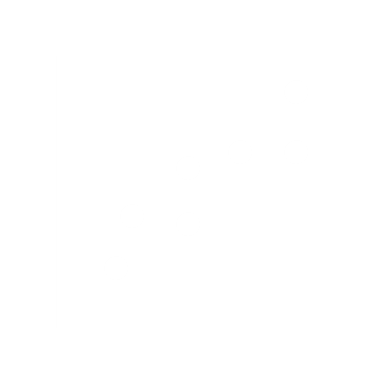 IBER demonstrates enhanced antiproliferative, tumoricidal, and immune-stimulatory activity in heavily pretreated MM, including those refractory to LEN or POM, with a manageable toxicity profile (also in combination regimens)
Because of synergy between IBER and other antimyeloma agents, and balance between efficacy and manageable toxicity, IBER is a promising combination partnered with other standard of care agents in MM
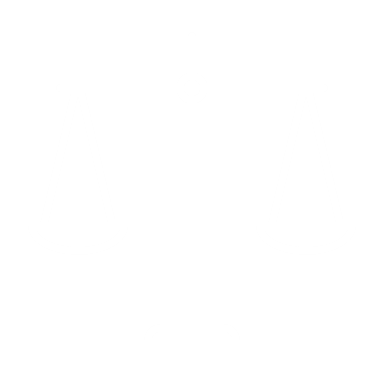 Which treatment lines? 
IBER less cytopenias  earlier treatment lines including maintenance
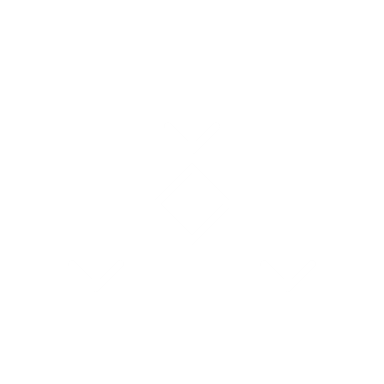 Ongoing Clinical Studies
Ongoing Clinical Studies Evaluating Iberdomide:
IBER-maintenance after ASCT
IberVd and IberDd in NDMM patients
Other combinations in RRMM patients
EXCALIBER (CC-220-MM-002)3Phase 3: IberDd vs D-Vd
CC-220-MM-0012





OPEN TO ENROLMENT
EMN26 study1





OPEN TO ENROLMENT
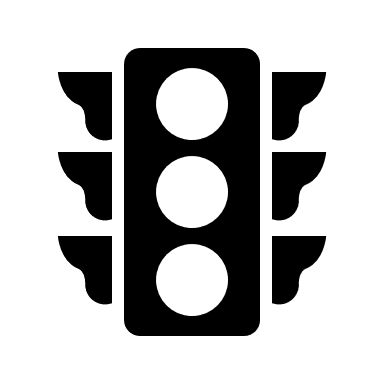 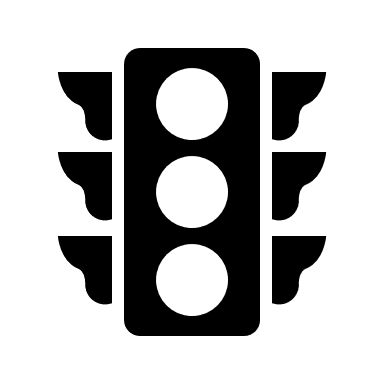 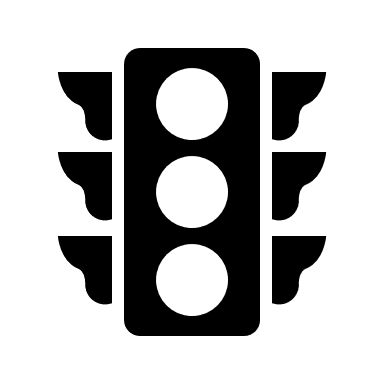 OPEN TO ENROLMENT
The data presented are provided for ease of viewing information from multiple trials. Direct comparison between trials is not intended and should not be inferred.

1. NCT04564703. Available from: https://www.clinicaltrials.gov/ct2/show/NCT04564703.
2. NCT02773030. Available from: https://clinicaltrials.gov/ct2/show/NCT02773030. 3. NCT04975997. Available from: https://clinicaltrials.gov/ct2/show/NCT04975997. All accessed March 2022.